My Country - The UK
This Geography topic will be focusing on our country – The UK. We will be learning about the different geographical regions and identifying what makes each region ‘unique’. They will learn about the different biomes, climate zones, vegetation belts, rivers and mountains of the UK. We will also be exploring our country on different maps.
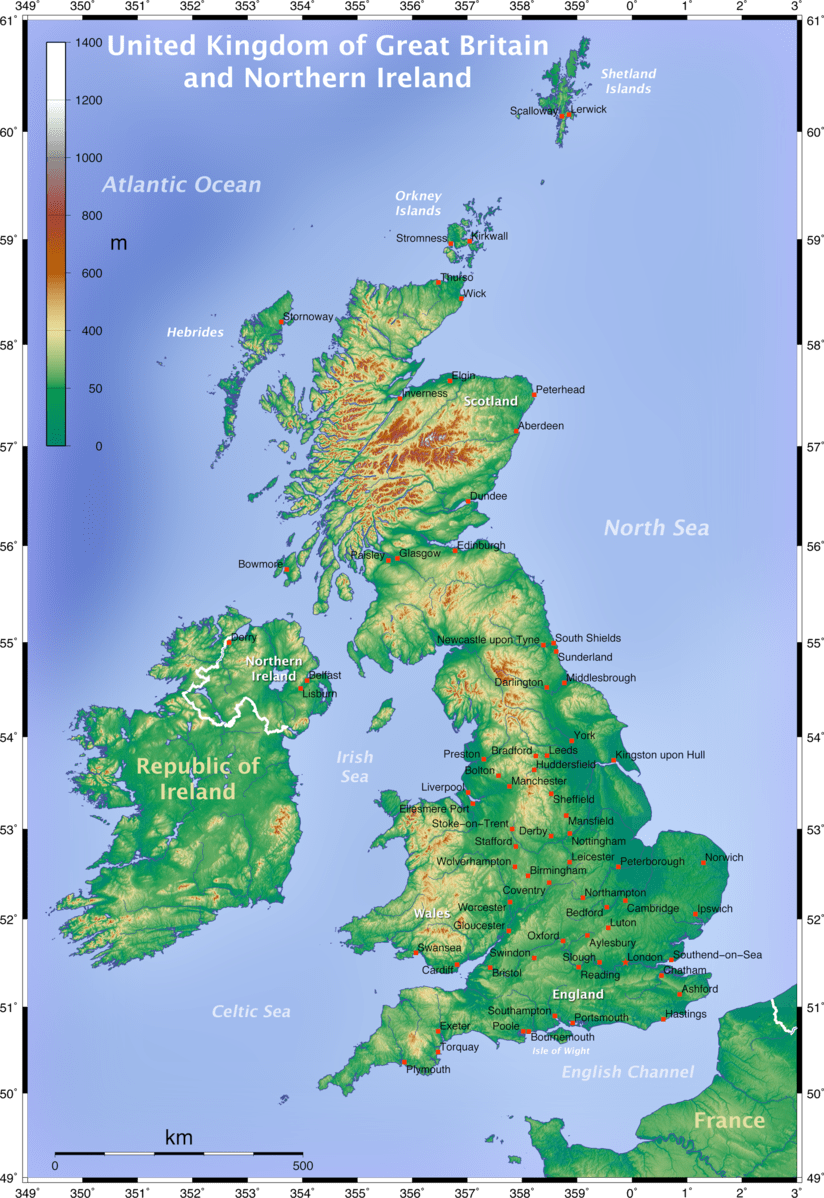 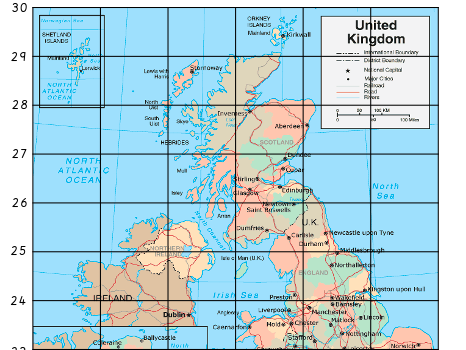 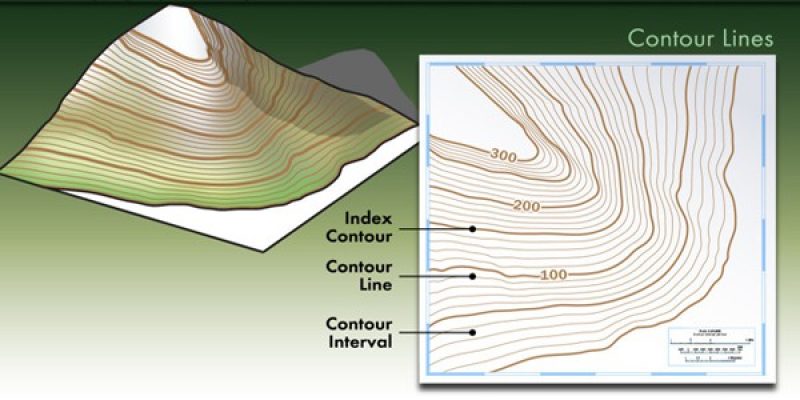